Февраль 1940 г.До войны – 1 год и 4 месяца …(В Красной Армии Махунов Семен Петрович –
 с 1939- го)
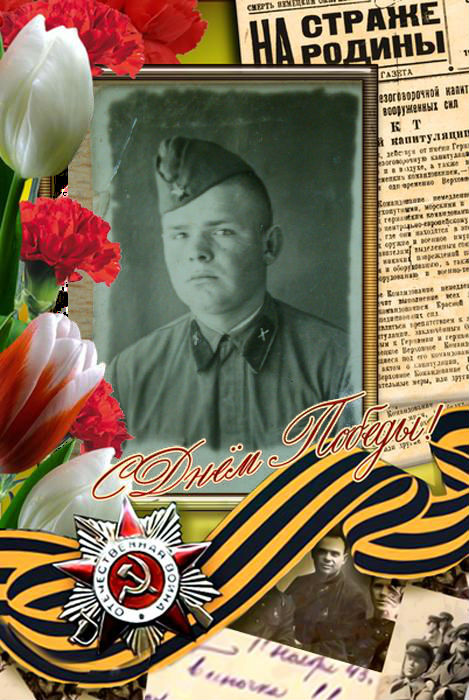 Январь 1941 года…До войны – 5 месяцев (В Красной Армии  - с 1939 года)
Фото  от 25.11.1947 годаНа груди Махунова Семена Петровича – два Ордена Красной Звезды и четыре медали, одна из которых – «За отвагу»
С 1939 года по 1983 год
Фото из фронтового архива капитанаМахунова Семена Петровича
Январь 1941 года
Фото из фронтового архива капитанаМахунова Семена Петровича
Июнь 1942 года
Фото из фронтового архива капитанаМахунова Семена Петровича
09.10.1944 года
Фото из фронтового архива капитанаМахунова Семена Петровича
22 марта 1945 года
Фото из фронтового архива капитанаМахунова Семена Петровича
Фото из фронтового архива капитана
Махунова Семена Петровича
Август 1945 года
Фото из фронтового архива капитанаМахунова Семена Петровича
25.11.1947 года